Chapter 12Transfer Coefficients & Separation Devices
Figure 12.1-1  Simultaneous Diffusion and Transverse ConvectionNear a Solid Wall
Figure 12.1-2  Stagnant Film Model of Solute Transport
Figure 12.1-3 Penetration Distance With Increasing Contact Time ()
Figure 12.1-4  Oxygen Transport During Flow Around an Electrode
Figure 12.1-5.  Current Output Sensitivity of a Bare Oxygen Electrode
Figure 12.1-6  Film Model of  Solute Convection and Diffusion in Parallel
Figure 12.2-1  Diffusion Between Two Non-Ideal Immiscible Solutions
Figure 12.2-2  Diffusion Through a Membrane and Adjacent Unstirred Layers
Figure 12.2-3  Oxygen Transport During Flow Around a Membrane Coated Electrode
Figure 12.2-4  Current Output Sensitivity of  Bare and Membrane Coated Oxygen Electrodes
Figure 12.2-5  Parallel Diffusion and Convection Through a Membrane and its Unstirred Layers
Figure 12.2-6  Solute Concentration Polarization Across a Membrane
Figure 12.2-7  Solute Buildup at a Membrane Surface During Concentration Polarization
Figure 12.3-1  Hollow Fiber Blood Oxygenator
Figure 12.3-2  Blood Flow Pattern in the Fiber Bed of the Sarns Turbo Oxygenator
Figure 12.3-3  Performance Characteristics of the Sarns Turbo Oxygenator
Figure 12.3-4  Hollow Fiber Dialyzer With Countercurrent Blood and Dialysate Flows
Figure 12.3-5 Effect of Dialysate Flow on Mass Transfer Coefficient                in a Fresenius Hemodialyzer Without Filtration
Figure 12.3-6.  Urea Clearance in a PUREMA Hemodialyzer With Filtration When QinB=360ml/min
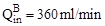